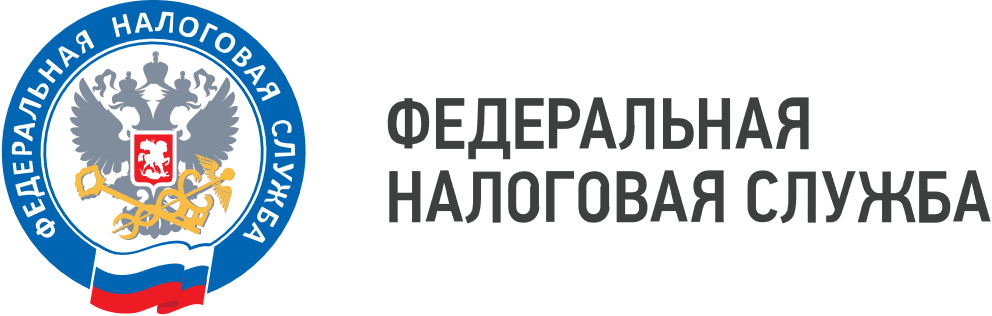 WWW.NALOG.GOV.RU
Перечень № 1. Перечень государственных услуг, предоставление которых организуется по принципу «одного окна» в территориальных отделах МФЦ в соответствии с дополнительным Соглашением №  6/01-06/007 @ от 27.12.2023 г. (Соглашение о взаимодействии № 7/01-06/030@ от 24.12.2020 г.)
Перечень № 2. Перечень государственных услуг, предоставление которых организуется по принципу «одного окна» в территориальных отделах МФЦ в соответствии с настоящим Соглашением, результатом предоставления которых является документ, содержащий информацию из информационных систем ФНС России
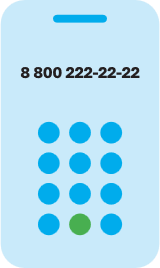 8 (800) 222-22-22
Бесплатный многоканальный телефон контакт-центра ФНС России
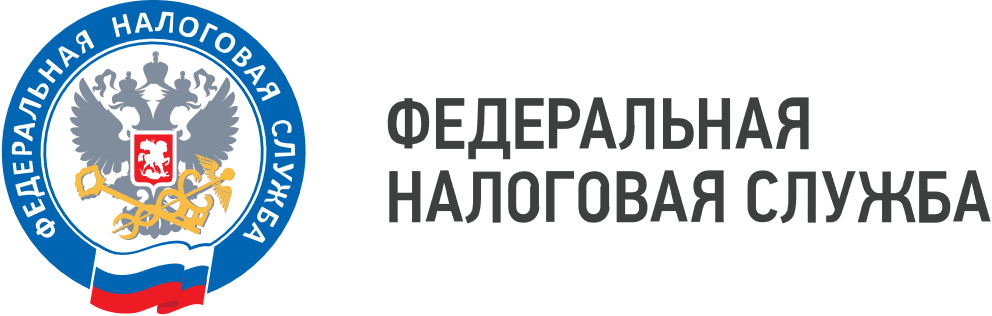 WWW.NALOG.GOV.RU
Перечень № 3. Перечень иных услуг, предоставление которых организуется по принципу «одного окна» 
в территориальных отделах МФЦ в соответствии с настоящим Соглашением
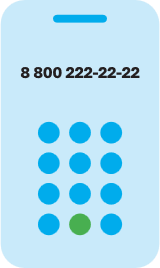 8 (800) 222-22-22
Бесплатный многоканальный телефон контакт-центра ФНС России